“TESTIMONIOS VIVIENTES”
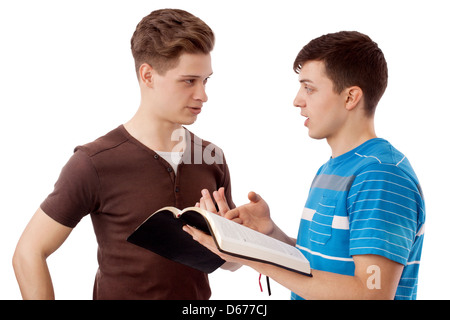 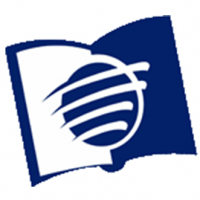 ESCUELA SABÁTICA
IGLESIA ADVENTISTA DEL 7° DÍA
SERVICIO DE CANTO
#544 “HOY EL SÁBADO GLORIOSO”, #266 “VIVO POR CRISTO”
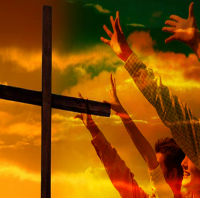 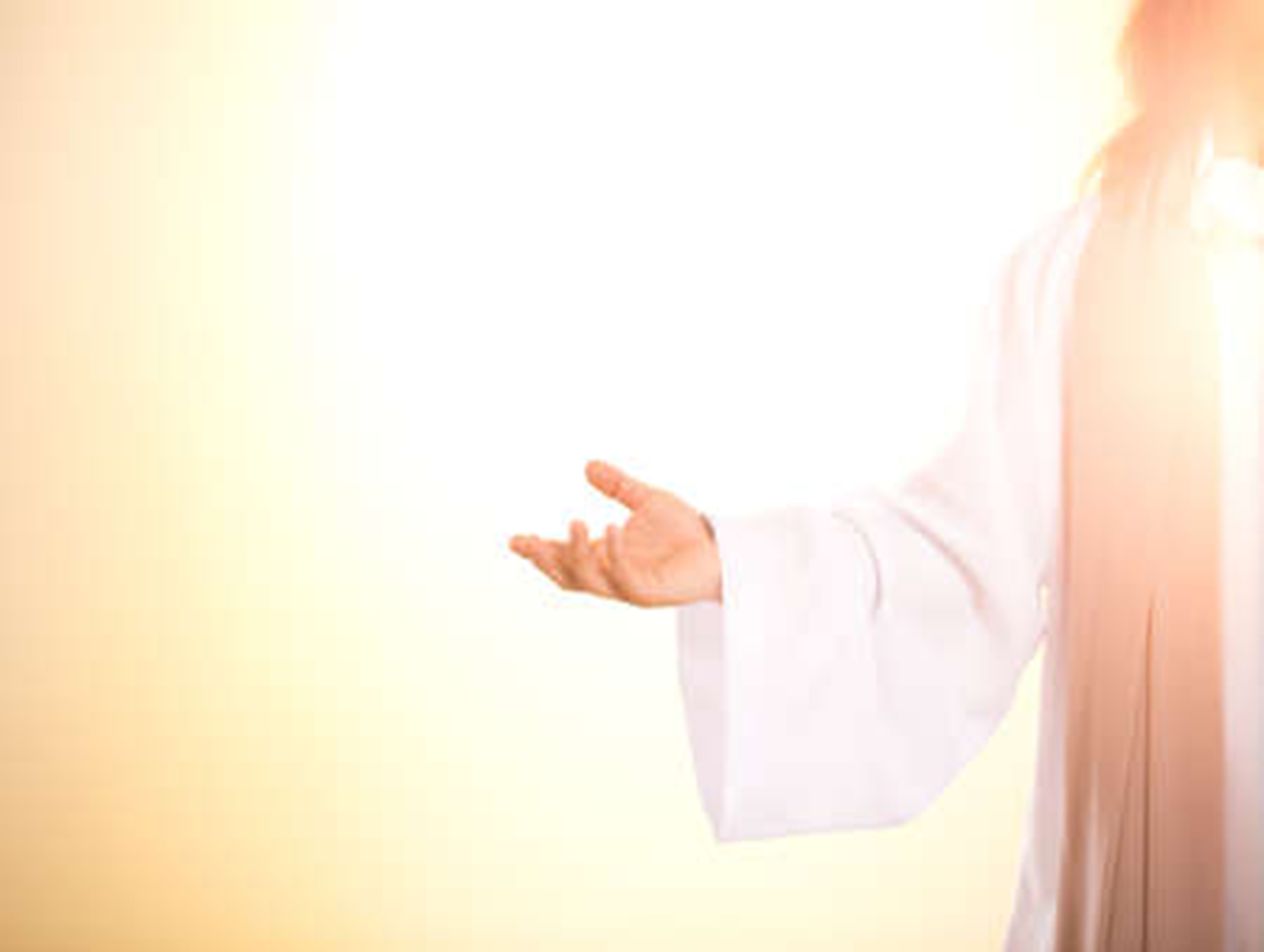 Bienvenidos
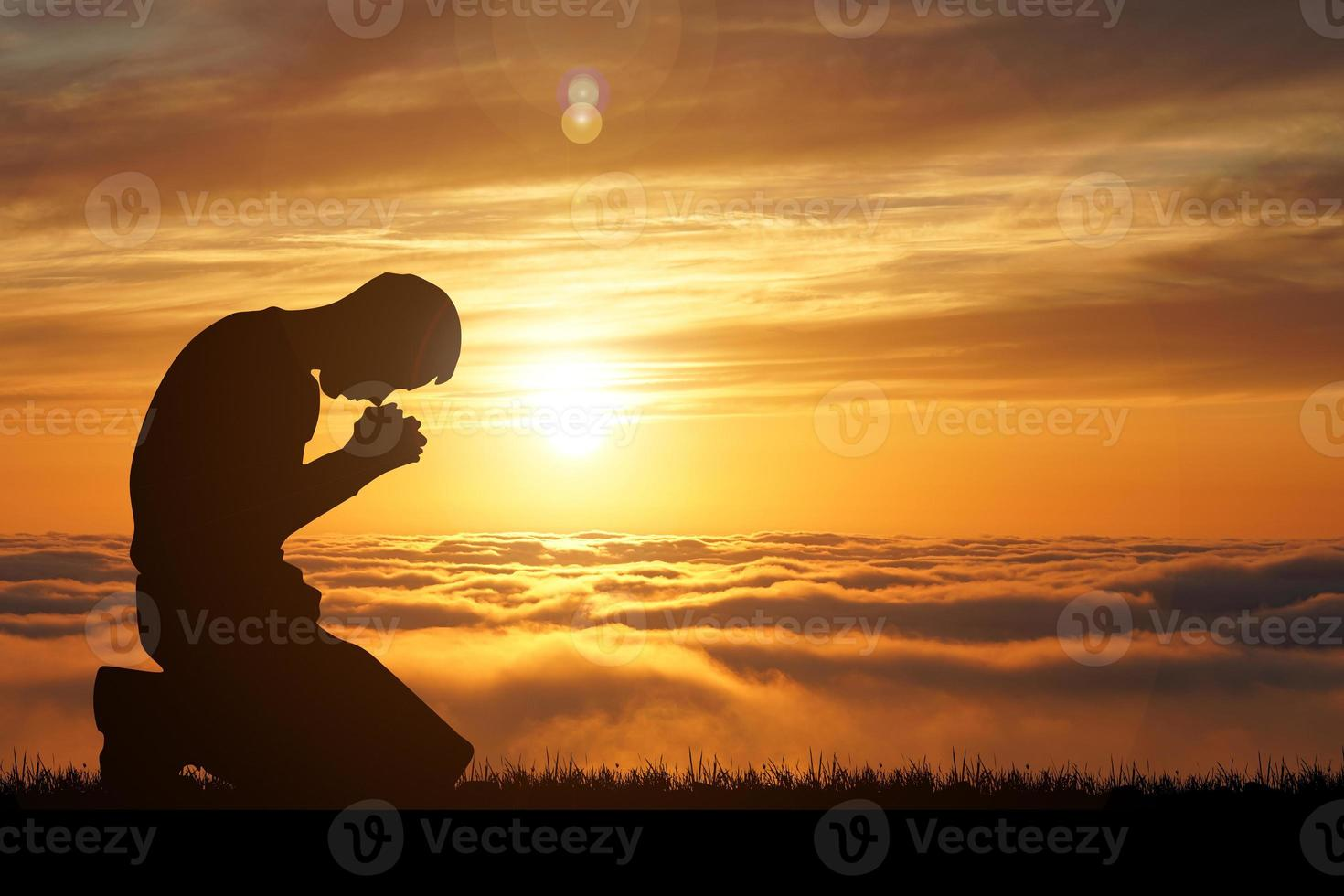 ORACIÓN DE RODILLAS
De rodillas, oremos; pidiendo que Dios nos ayude a implementar el método de Cristo en la predicación del evangelio
LECTURA BÍBLICA
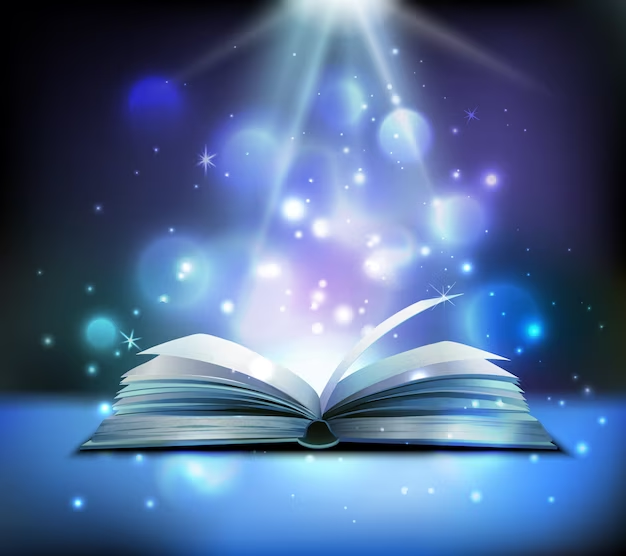 “Venid a mi todos los que estáis trabajados y cansados y yo os haré descansar”
 Mateo 11: 28
PROPÓSITO
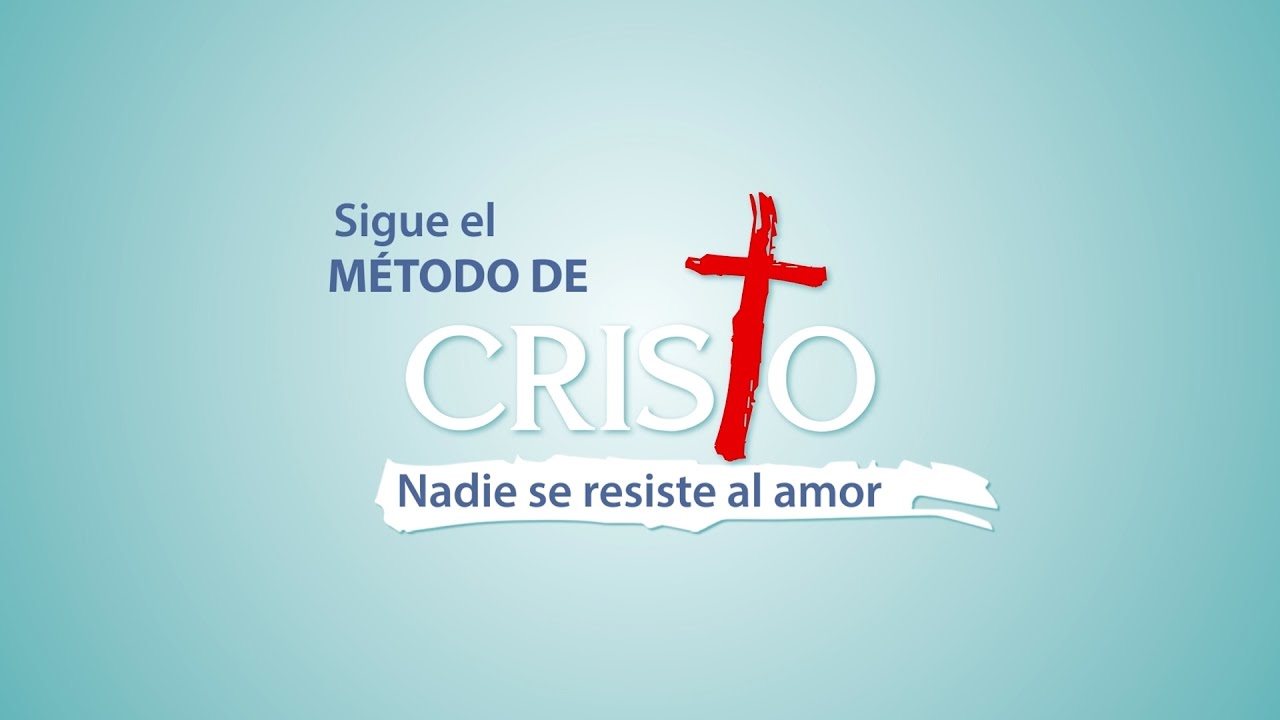 Capacitar a la iglesia, para que comprendan la importancia de acercarse a la 
comunidad en general y predicar el evangelio usando  el método de Cristo
INTRODUCCIÓN
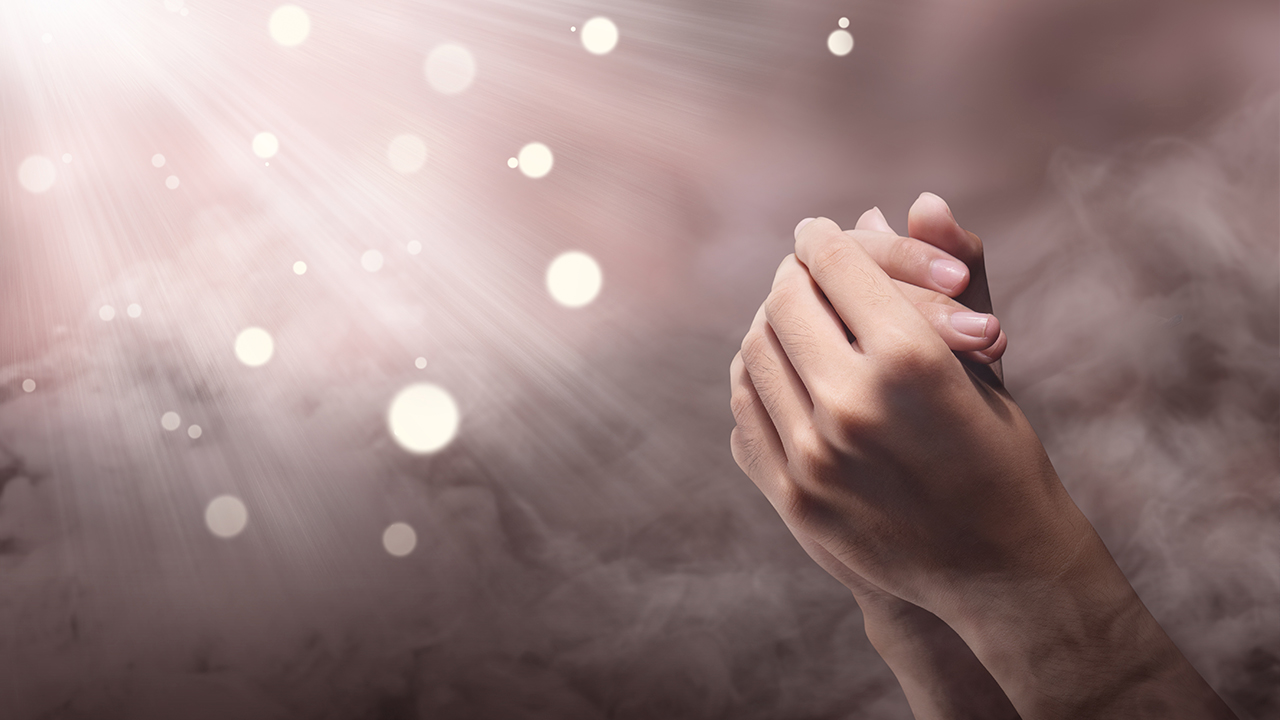 Cada miembro de iglesia nace como un misionero en la causa de Cristo Jesús, por tal motivo la iglesia ha sido llamada
para cumplir una tarea sublime, la de predicar el evangelio, llevando las buenas nuevas de salvación, para un mundo que se
encuentra en perdición, si todos los miembros de la iglesia se involucran en esta gran misión, habrá una verdadero despertar.
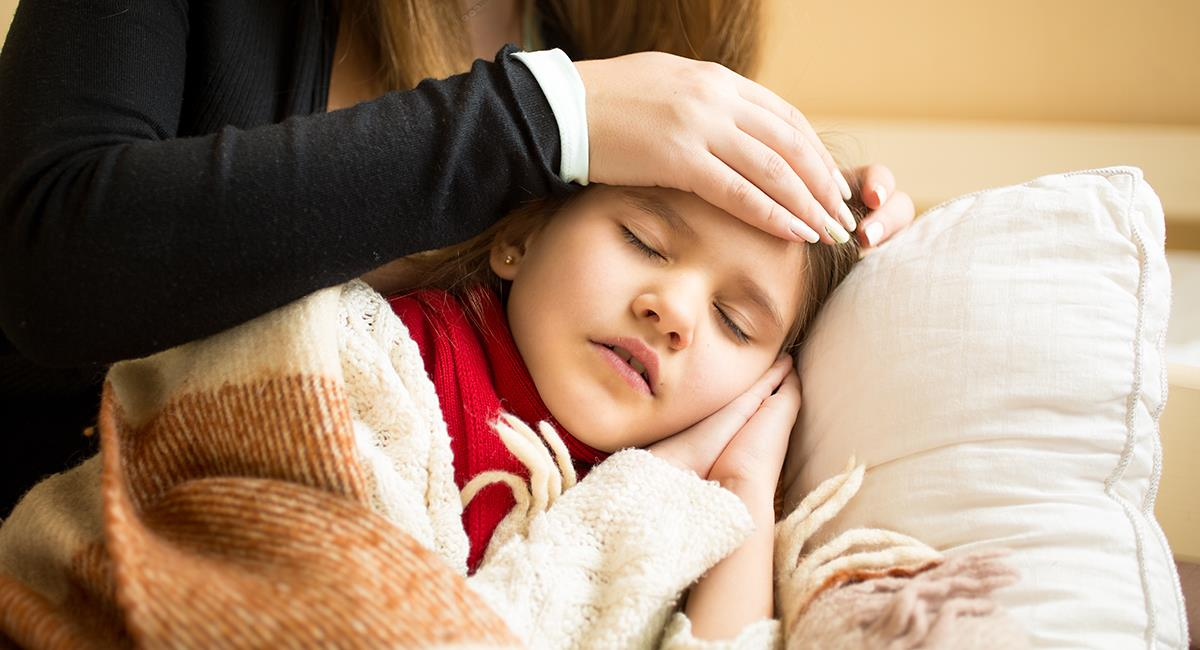 Hay muchas personas que necesitan que nos acerquemos a ellas como lo hacía Cristo, acercándose a las personas como
quien deseaba hacerles el bien, ganaba su confianza, les mostraba simpatía y luego les decía sígueme, es exactamente lo
que la iglesia debe hacer hoy día, impactar nuestras comunidades a través de los diferentes servicios que proporcionen
bendiciones a las personas.
HIMNO DE ALABANZA
#574 “TESTIMONIO”.
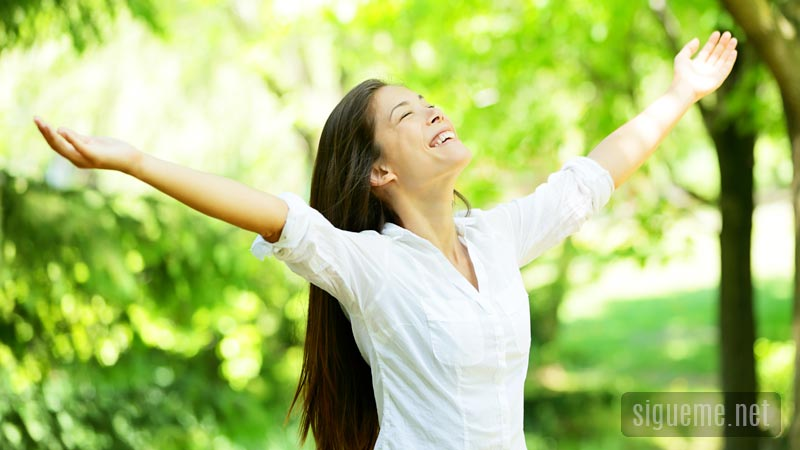 NUEVO HORIZONTE
INVERSIÓN
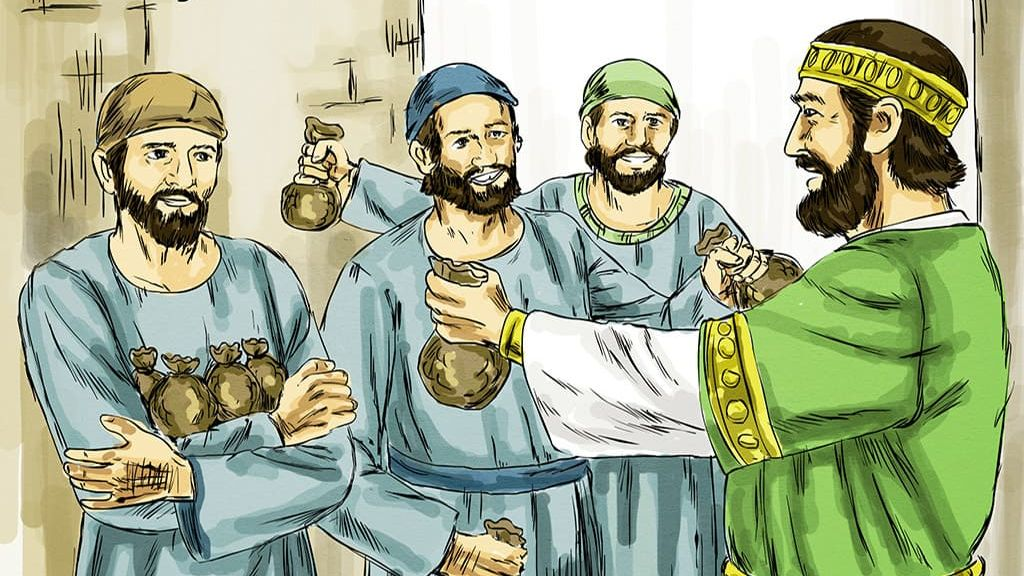 LOS BENEFICIOS DE SER LEAL A SU PLAN DE INVERSIÓN
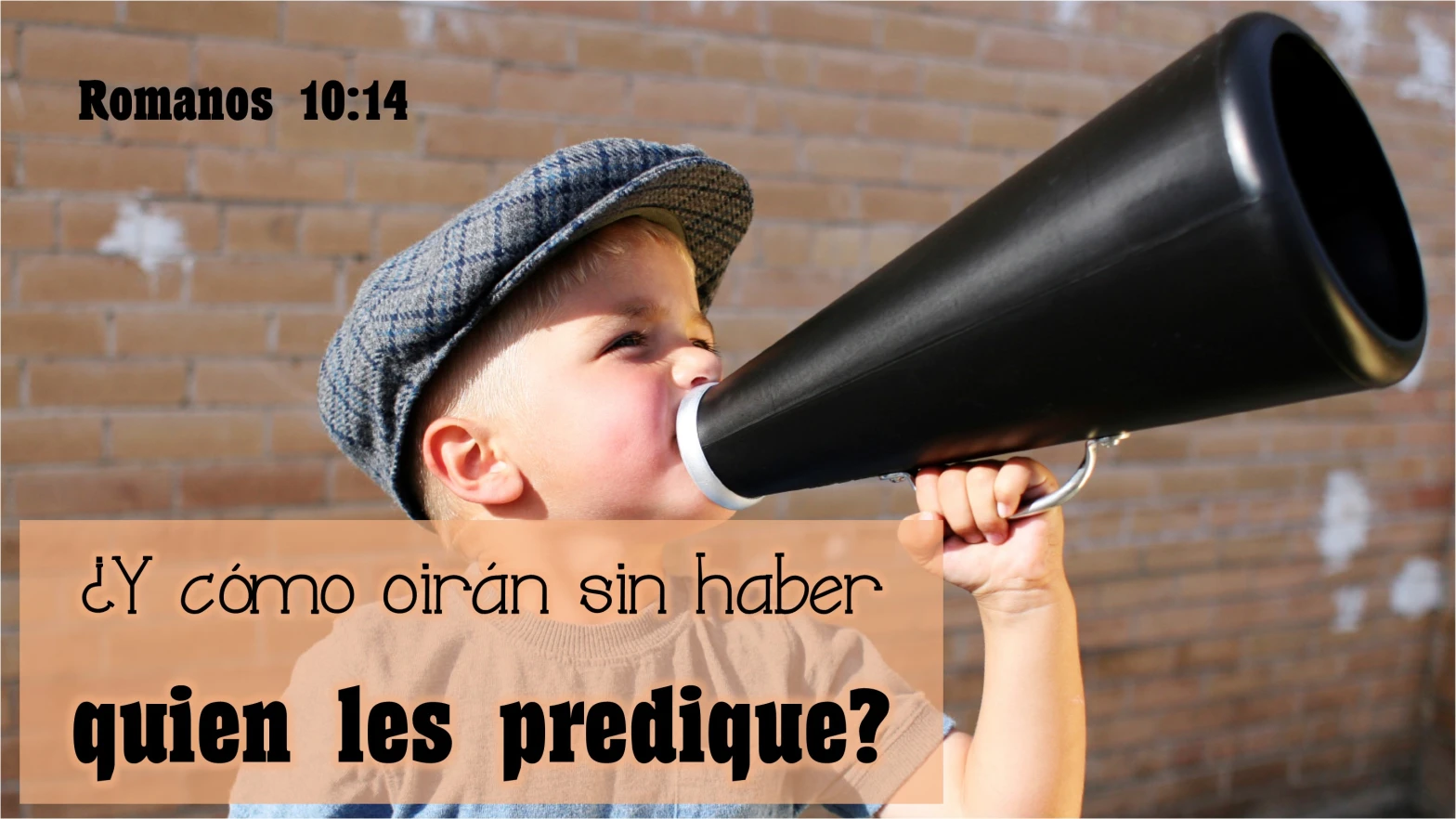 ROMANOS 10:14
¿Y CÓMO OIRÁN SIN HABER
Cristo Jesús dijo: por tanto, id y haced discípulos a todas las naciones, bautizándolos en el nombre del Padre del Hijo y del Espíritu Santo, Mateo 28:19; 
no te olvides, Dios nos ha elegido a nosotros para cumplir esta sublime misión,
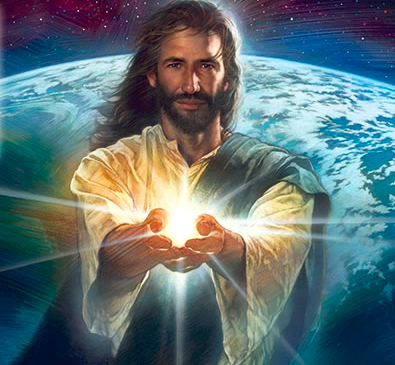 “La luz en las tinieblas resplandecen, y las tinieblas, no prevalecieron contra ella” S Juan 1: 5, la iglesia es iluminada por Cristo Jesús, y a través de ella muchas personas deben ser iluminadas y ser rescatadas de las tinieblas en la que viven,
 y vengan a la luz admirable y celestial.
MISIONERO MUNDIAL
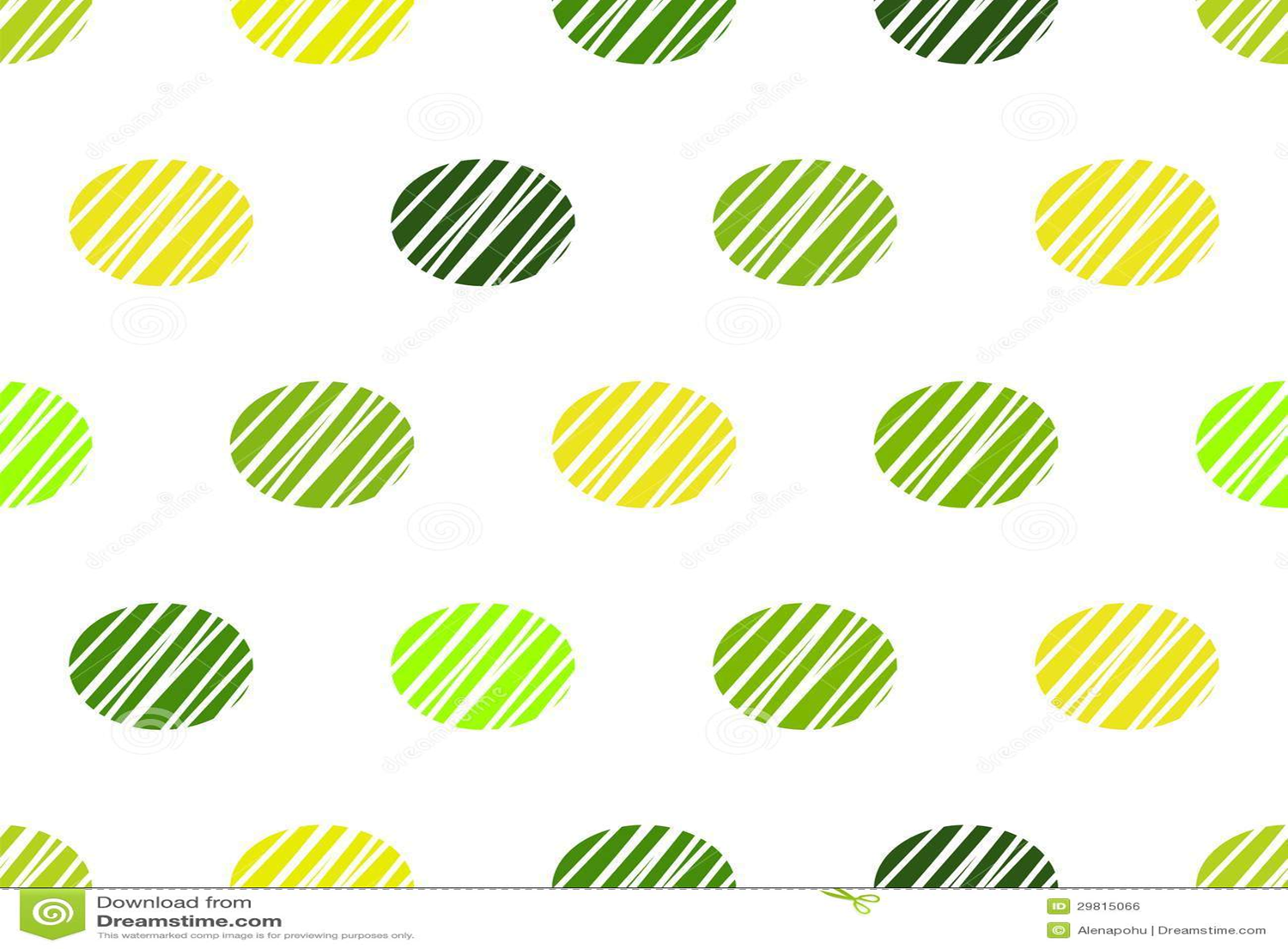 TRANSFORMADO EN 
LA UNIVERSIDAD
- 2ª. PARTE
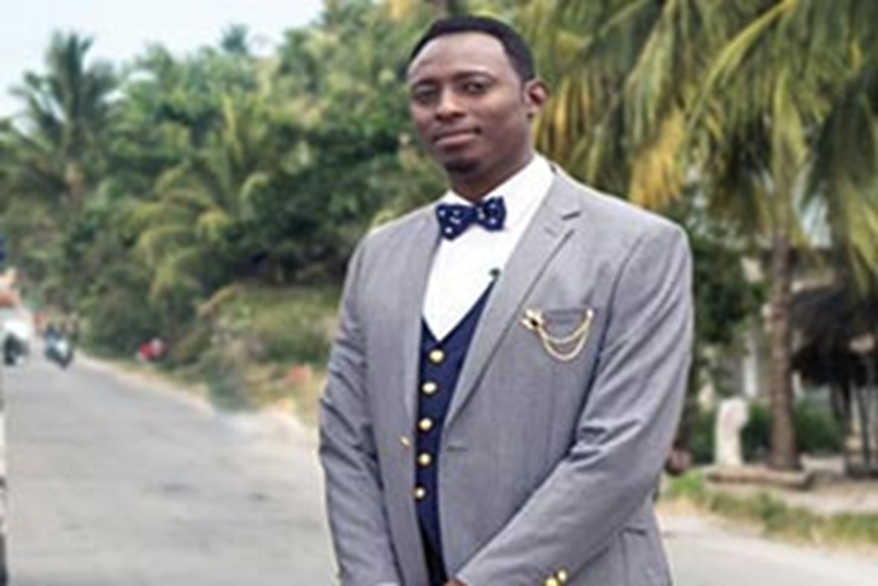 TANZANIA
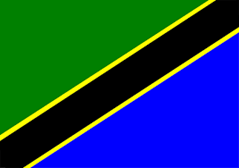 HENRY
18 DE FEBRERO DE 2023
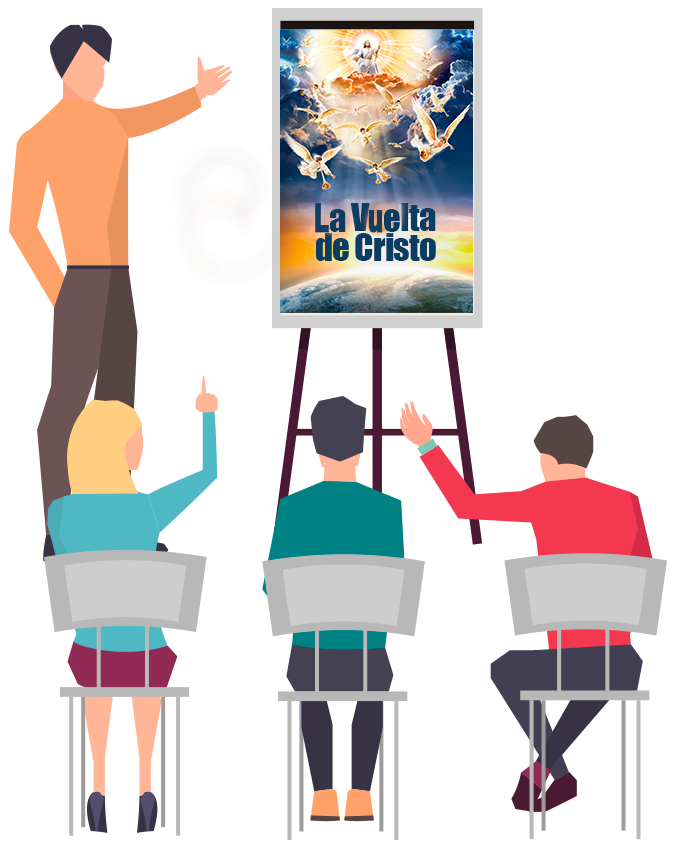 “Debe hacerse la obra bien organizada en la iglesia, para que sus miembros sepan cómo impartir la luz 
a otros y así fortalecer su propia fe y aumentar su conocimiento” (SC, Pág. 93)
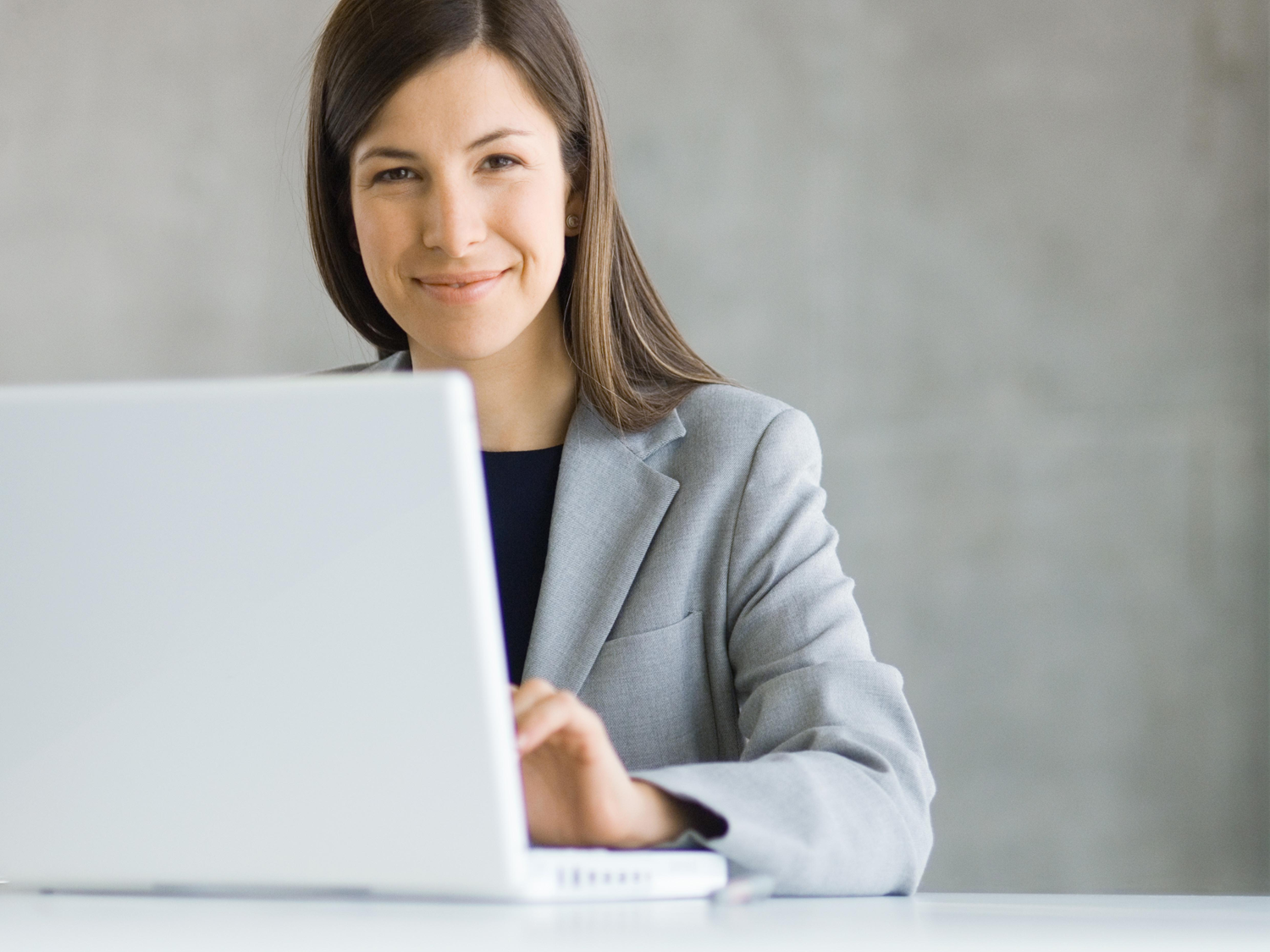 INFORME
SECRETARIAL
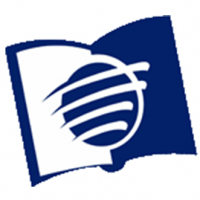 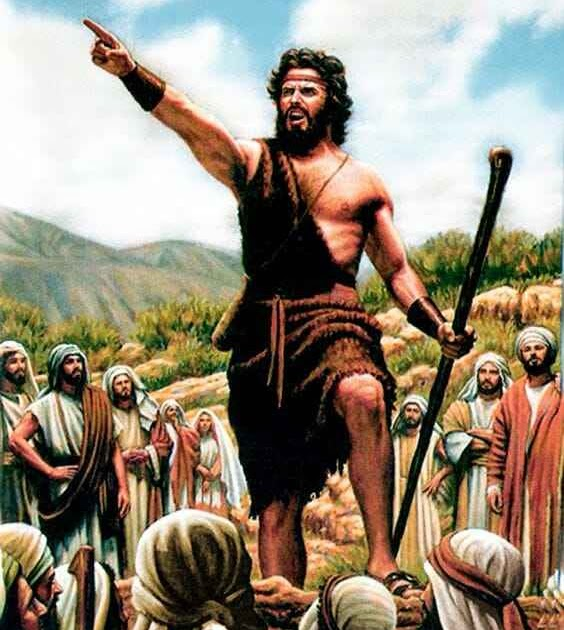 “Juan dio testimonio de él, y clamó diciendo: éste es de quien yo decía; El que viene después de mí, es antes de mí; porque
era primero que yo” 
San J uan 1:15.
Juan el bautista dio testimonio de Cristo Jesús porque sabía quién era Jesús, por tal motivo cumplamos la misión de predicar las buenas nuevas de salvación, usando el método efectivo de Nuestro Señor Jesús, enseñando, predicando y sanando.
VERSÍCULO PARA MEMORIZAR
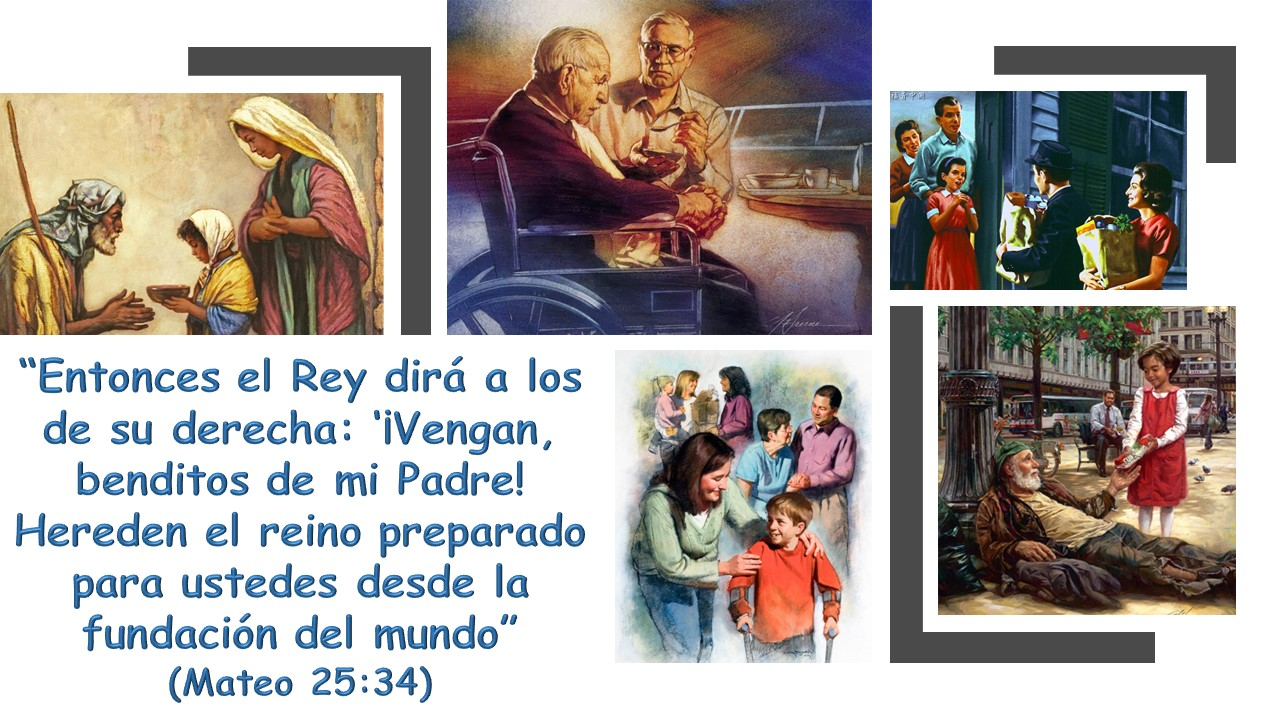 REPASO DE LA LECCIÓN # 7
A UNO DE ESTOS MIS HERMANOS PEQUEÑOS
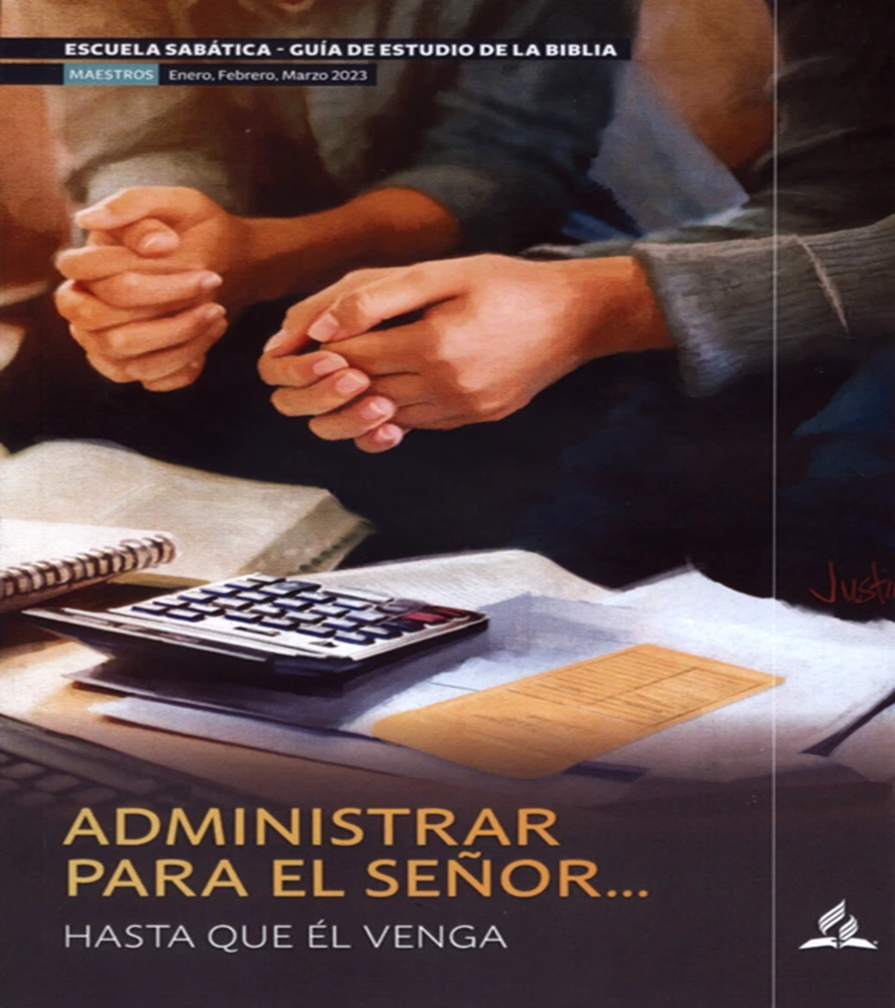 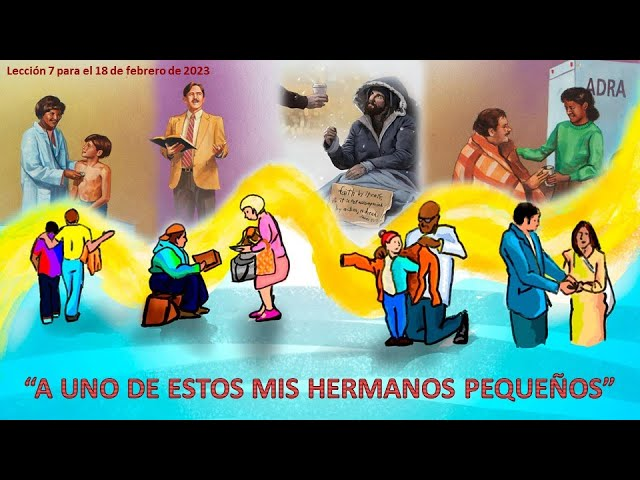 HIMNO FINAL
#569 “ID Y PREDICAD EL EVANGELIO”
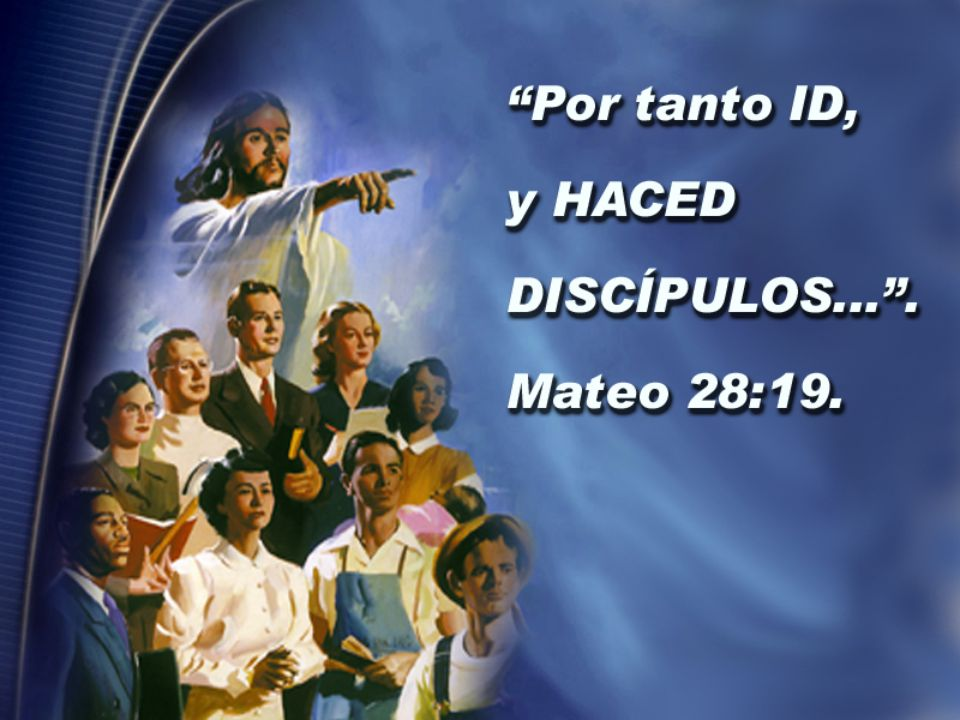 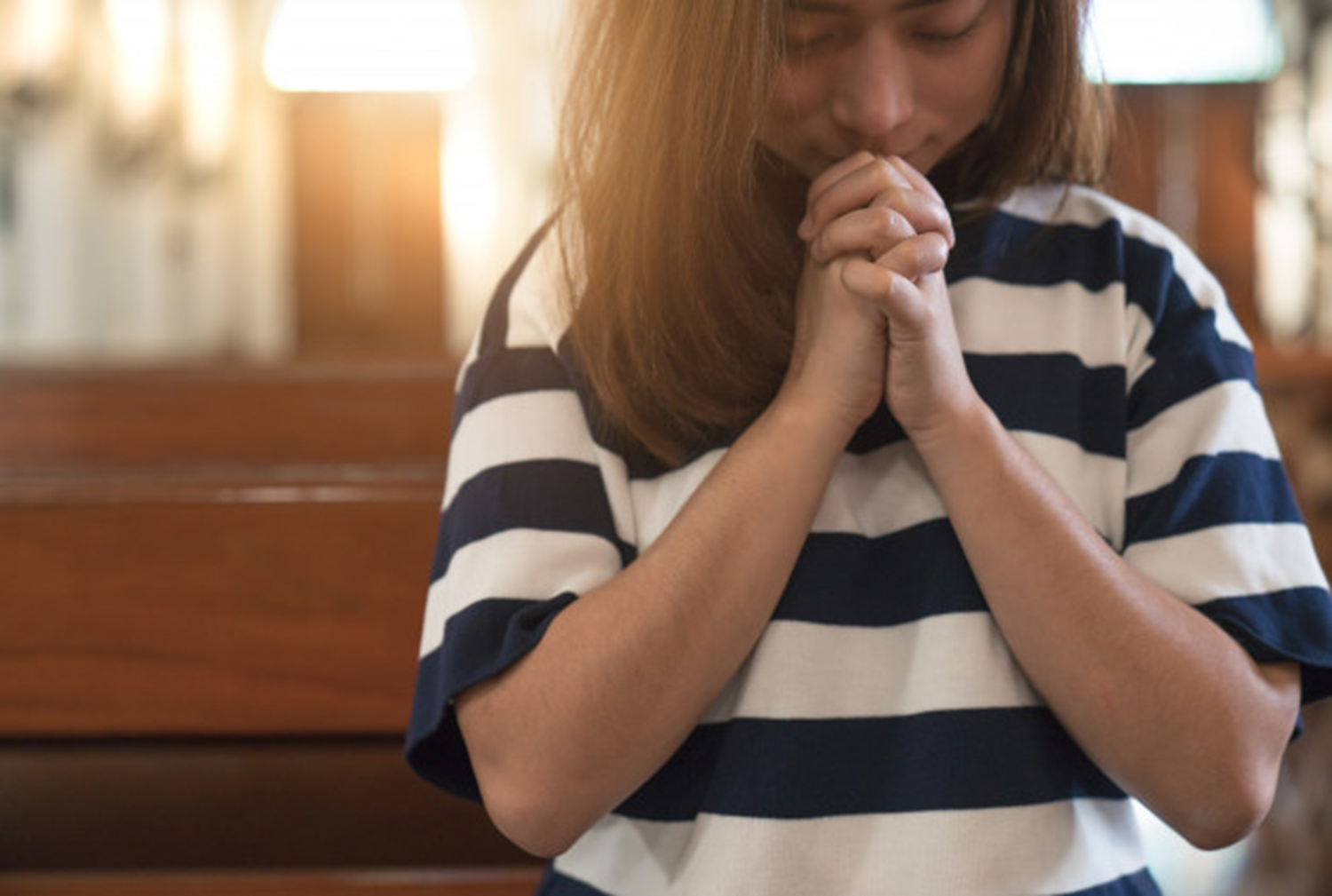 ORACIÓN
FINAL
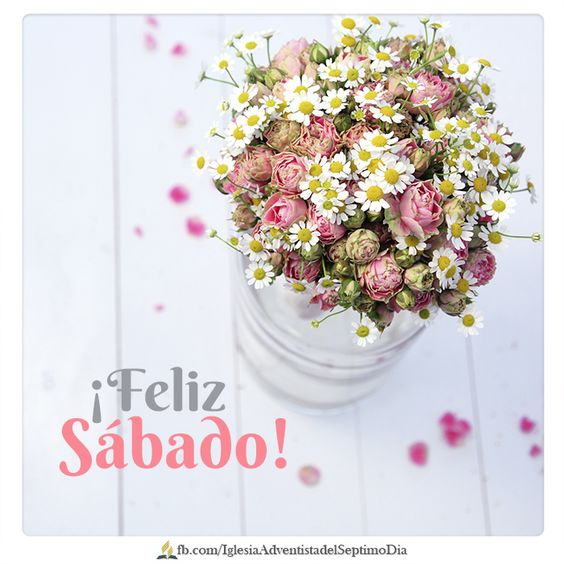